Diarios de clase, un instrumento de investigación y desarrollo profesionalMiguel Ángel ZabalzaCinthya Hernández, Doris González, Diana Ortiz, Liliana Quintero, Raquel Meza, Silvia Viñas
Capítulo I: Los diarios de clase: Aspectos generales
¿Qué es un diario de clase?
Son los documentos en los que los profesores recogen sus impresiones sobre lo que va sucediendo en sus clases.
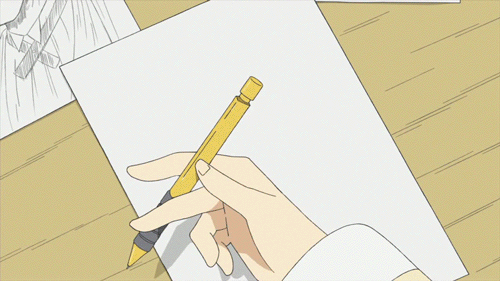 Diarios: Concepto y tipología
Diversas modalidades de diarios
Variables básicas
“Acceso al mundo personal de los docentes” :
Un diario permite al docente revisar los elementos de su mundo personal y franquear la opacidad. Reconstruye la experiencia y se comparten dichas experiencias
La universidad satisface a los estudiantes con ilustrarlos en todas las 
disciplinas y NO formando
 su personalidad como 
futuros maestros.
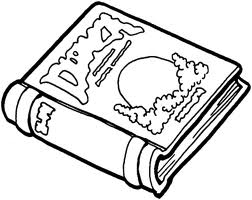 Gardiner nos dice que existen modelos que se centran en …
“Explicitar los propios dilemas”
En ocasiones el docente se encuentra en dilemas como atender a las necesidades de los alumnos o a seguir el programa.
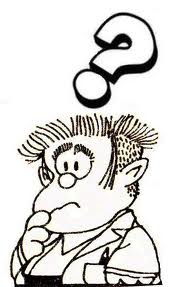 Dilemas constructivos:

Próximos a la realidad 
Actividades en el desarrollo de clase
Existen 2 fases de la enseñanza:
Gestores  NO resuelven problemas. Gestionan confusiones.
Situaciones dinámicas se le denominan “confusiones”
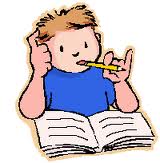 Evaluación y reajuste de procesos didácticos
Permiten desarrollar operaciones que conlleva una investigación:
¿Cómo se realiza?
Beneficios del uso de los diarios:
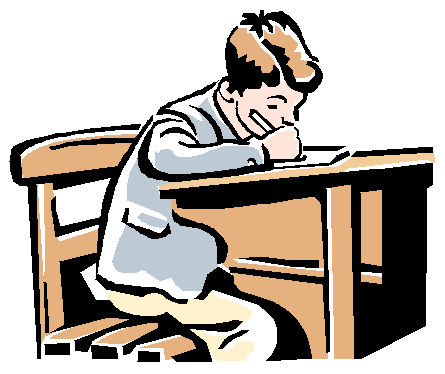 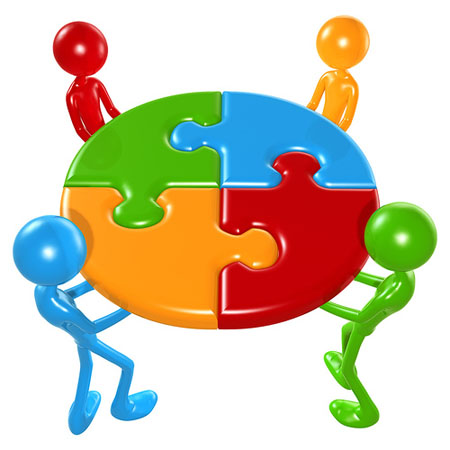 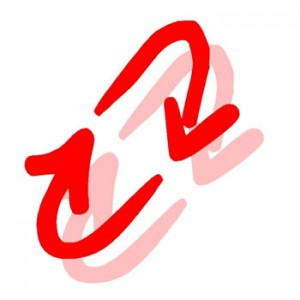 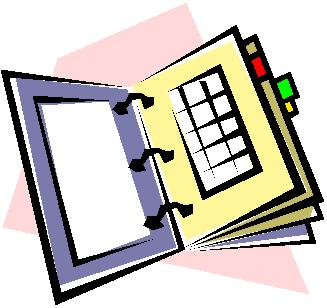 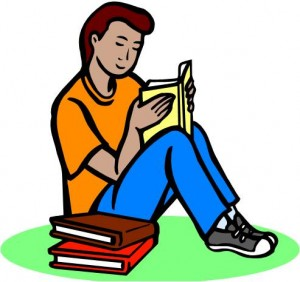 Capítulo 2 Los diarios como instrumento de investigación
Los diarios en el contexto de los documentos personales y materiales autobiográficos
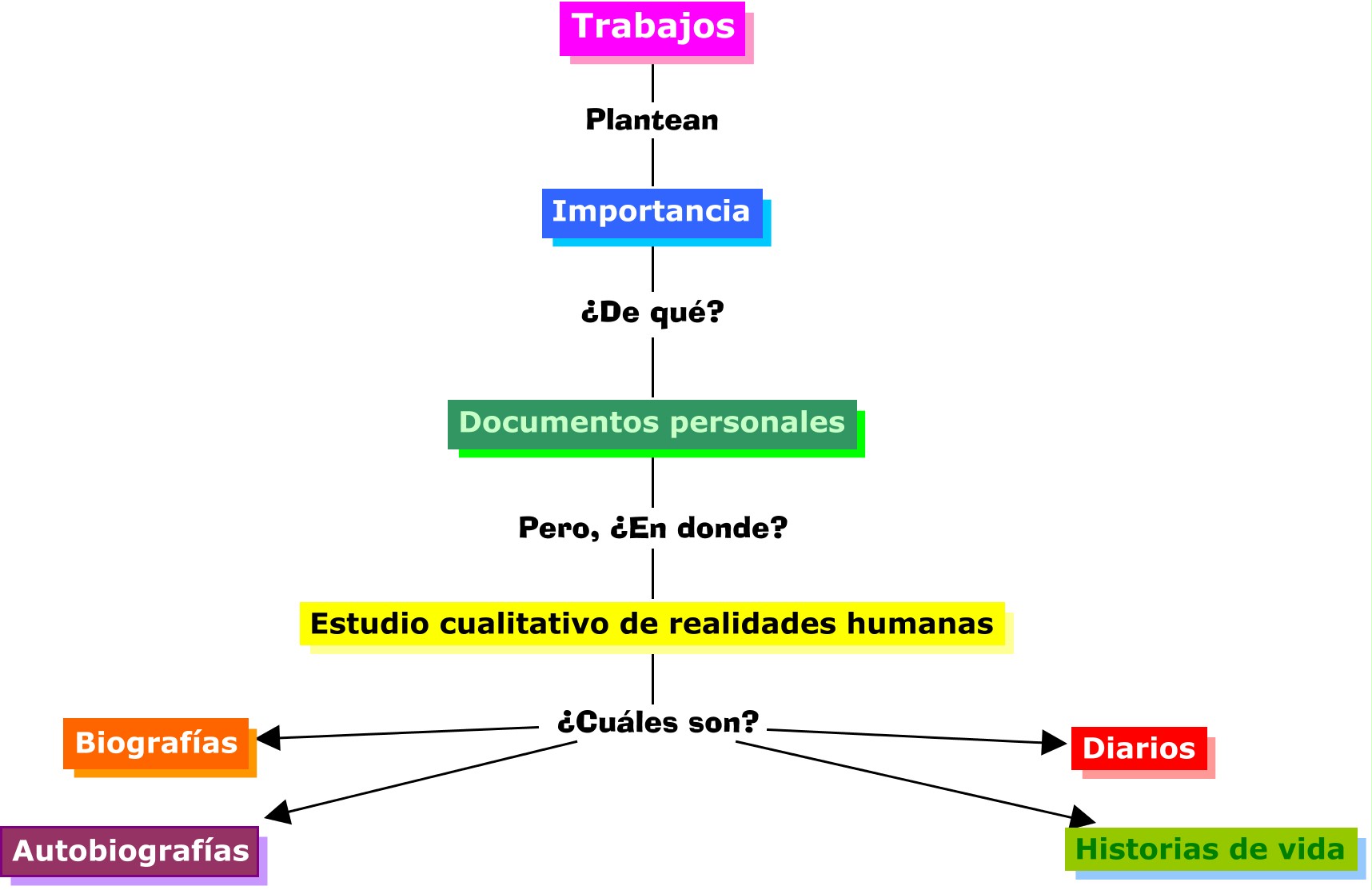 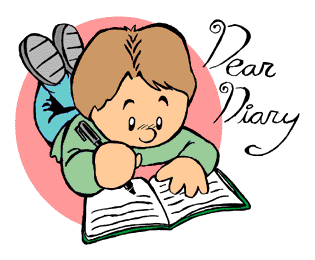 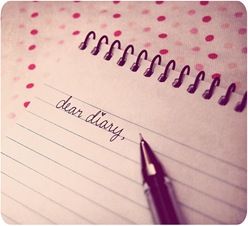 “El documento personal es un relato en el que se da cuenta de la experiencia de una persona que expone su actividad como ser humano y como partícipe de la sociedad” -Blumer
En teoría y metodología de investigación cualitativa el dilema es la interrelación entre el caso y la realidad general
   Afecta procesos de investigación donde se pretende conocer: Lo general a través de lo individual.
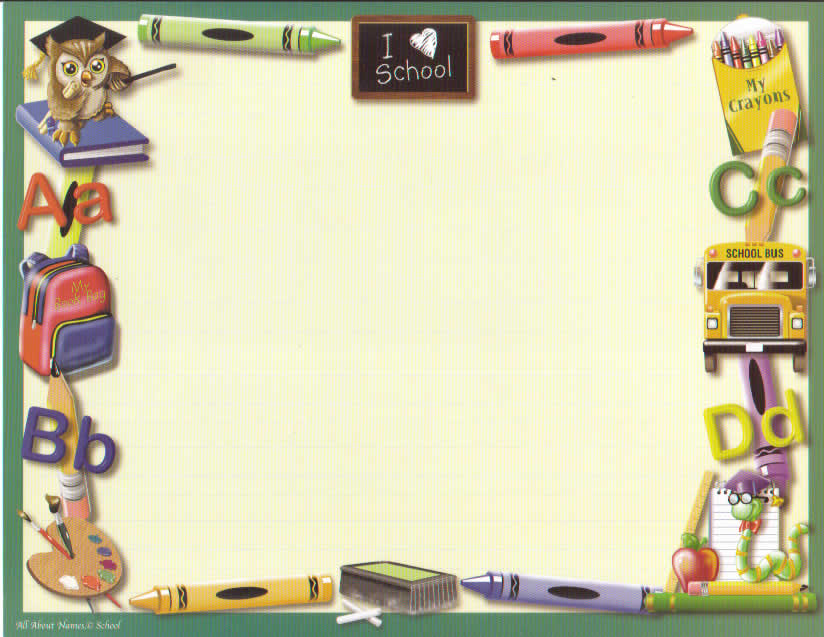 Allport
Clasifica criticas en:
1.-Criticas triviales, irrelevantes o falsas

2.-Criticas verdaderas bajo ciertas condiciones

3.-Criticas ciertas y que deben ser tomadas en cuenta
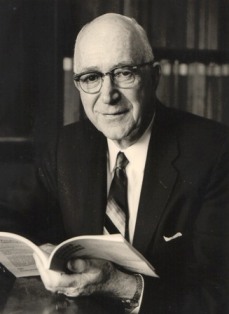 Los diarios como instrumento de análisis del pensamiento del profesorado.
“ El sentido de este es de convertirse en un espacio narrativo de los pensamientos de los profesores. Lo que se pretende a través de este es que el profesor  de su propia versión de cómo actúa en el salón de clases.”
El diario como documento de expresión y elaboración del pensamiento de los profesores.
Interpreta su acción diaria en la clase y fuera de ella.

Instrumento para explorar las actividades de planificación de los profesores.
Dimensiones  que convierten al diario en un recurso de gran potencialidad
Se trata de un recurso que requiere escribir.

Se trata de un recurso que implica reflexionar.

Se integra en el lo expresivo y lo referencial.

Tiene un carácter netamente histórico y longitudinal de la narración.
GRACIAS POR SU ATENCIÓN